Виды ТСР для организации позы сидя.
Москва 2021
Безопасность
Функционал
Комфорт
Дизайн
Удобство использования и ухода
Дополнительные поддержки, тормоза
Адаптивные способности, дополнительные приспособления
Активность
Требования к ТСР
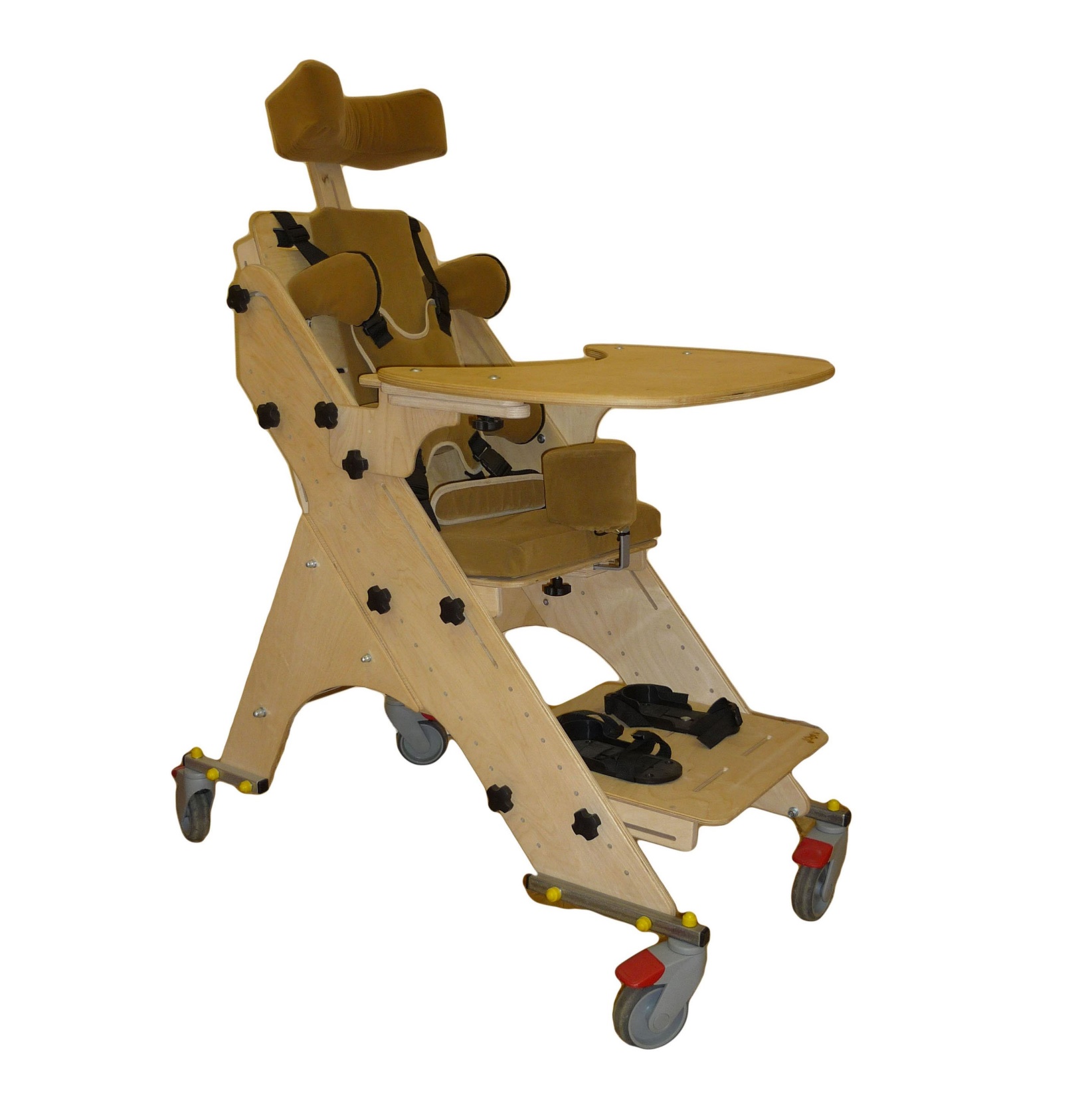 Опора для сидения
+ Стоимость
+ Регулируемая
+ Дополнительные поддержки, стол
+ Организация правильной позы

Качество исполнения
Габариты
Подходит далеко не всем
Сложно организовать правильную позу
Домашняя кресло-коляска
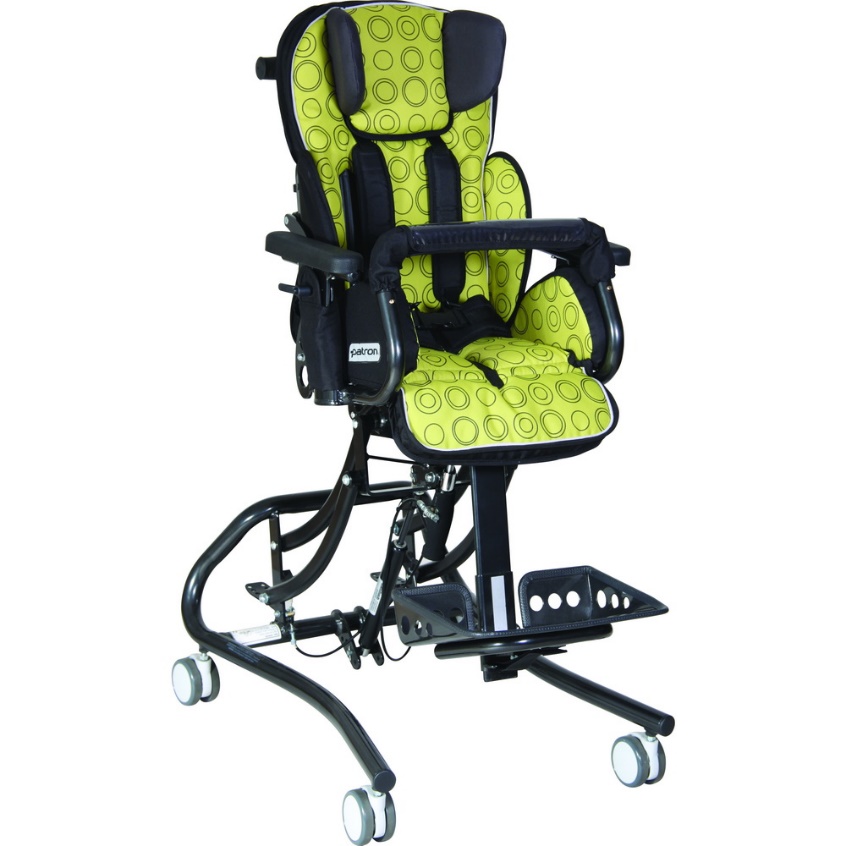 + Возможность точной настройки по антропометрическим данным
+ Подходит практически всем
+ Большой выбор дополнительных поддержек
+ Различные адаптивные функции

Цена
Мобильность
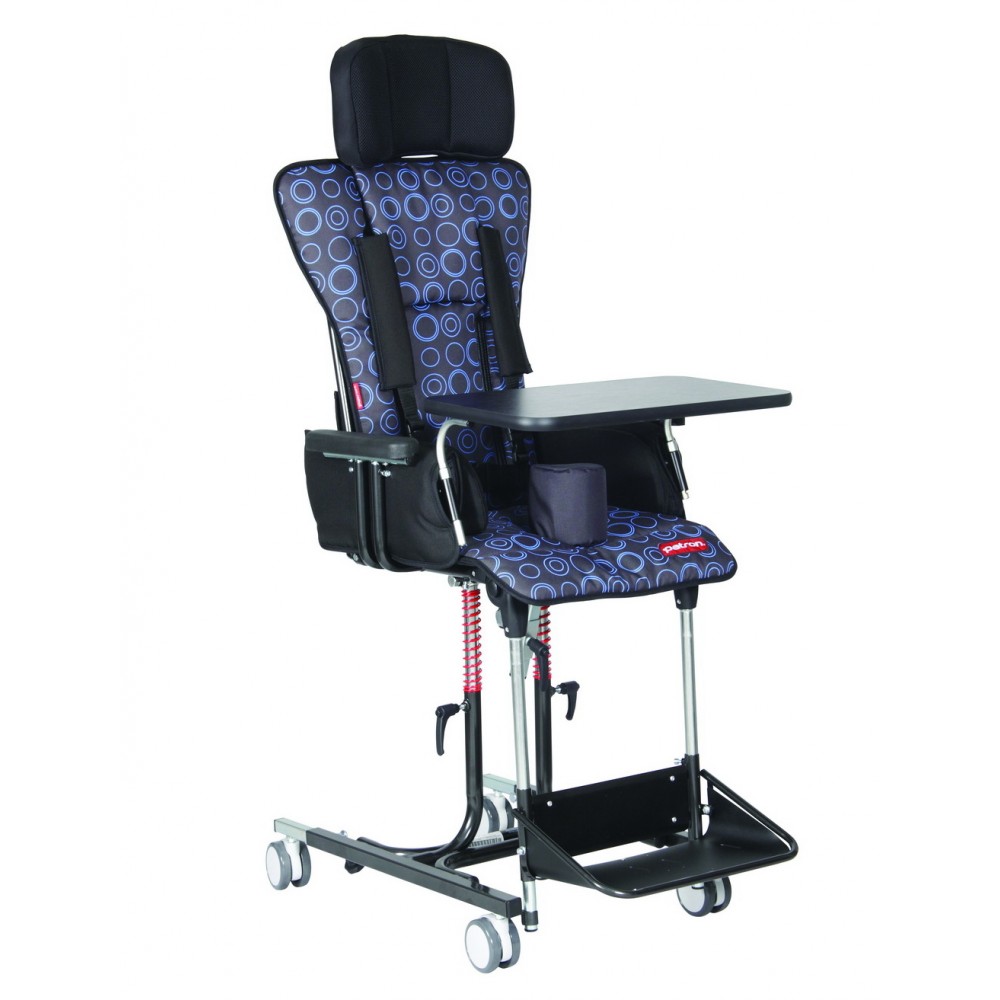 Прогулочная кресло-коляска
+ Большой выбор в большом ценовом диапазоне
+ Организация правильной позы во время прогулки
+ Мобильность
+ Различные дополнительные поддержки, аксессуары, функции.

- Не подходят «молодым взрослым»
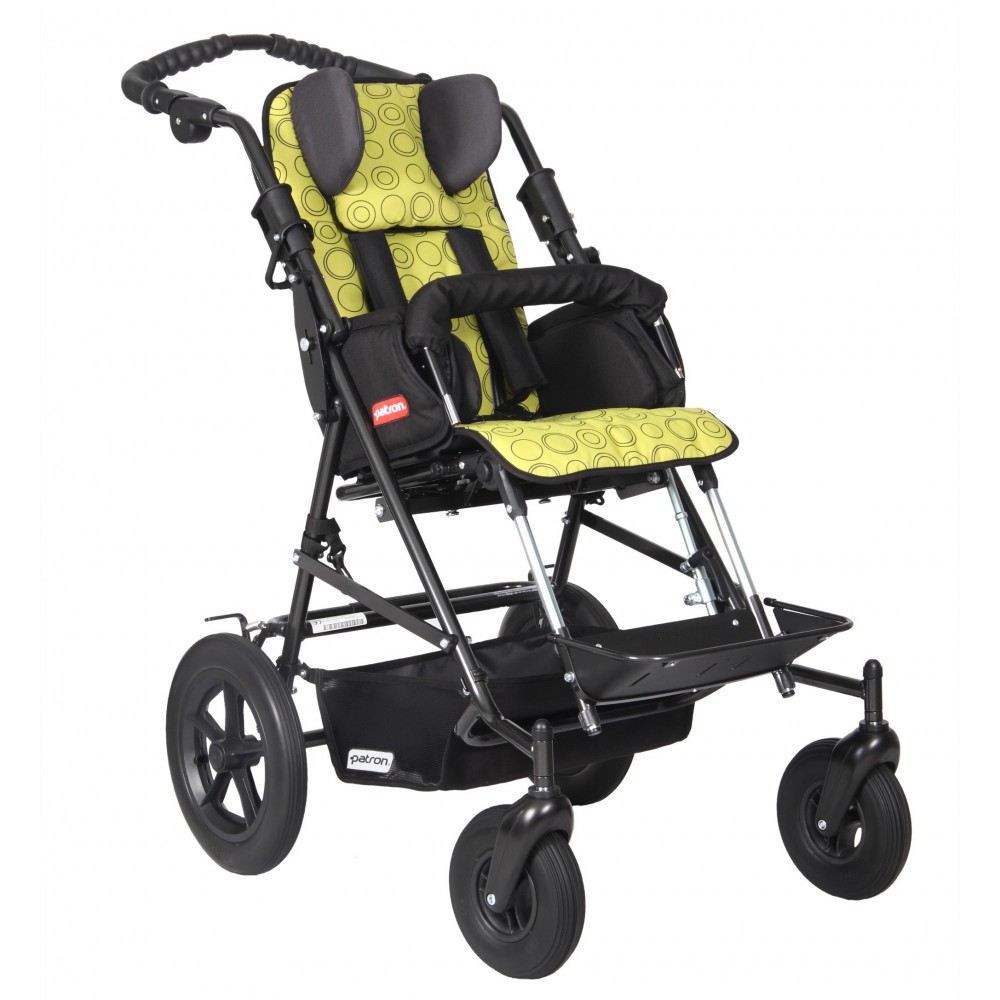 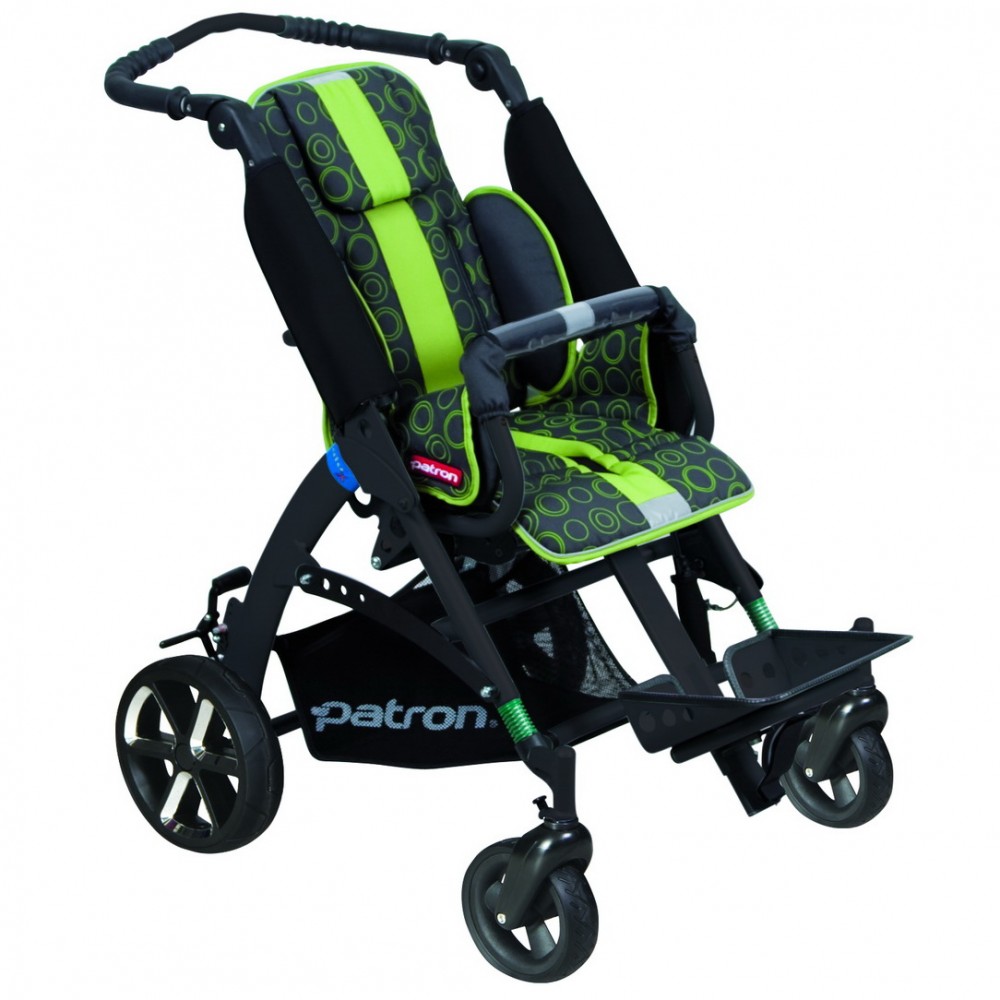 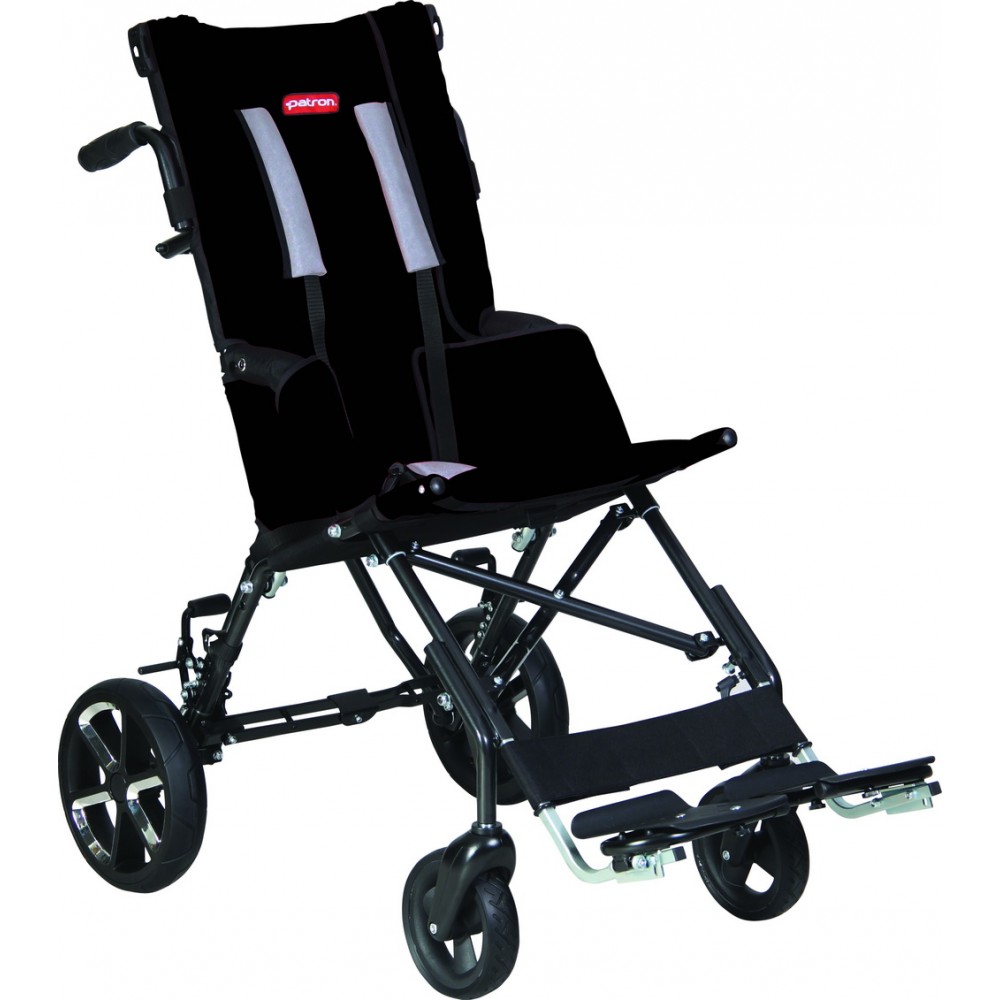 Кресло-коляска трость
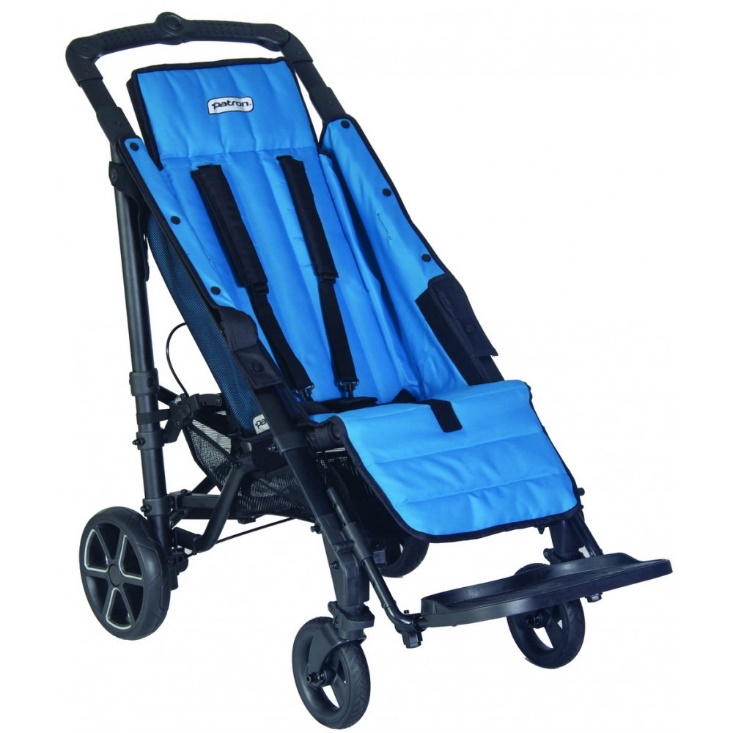 + Мобильность
+ Цена


- Небезопасно
- Подходит далеко не всем
- Нельзя находиться более 30-40 минут
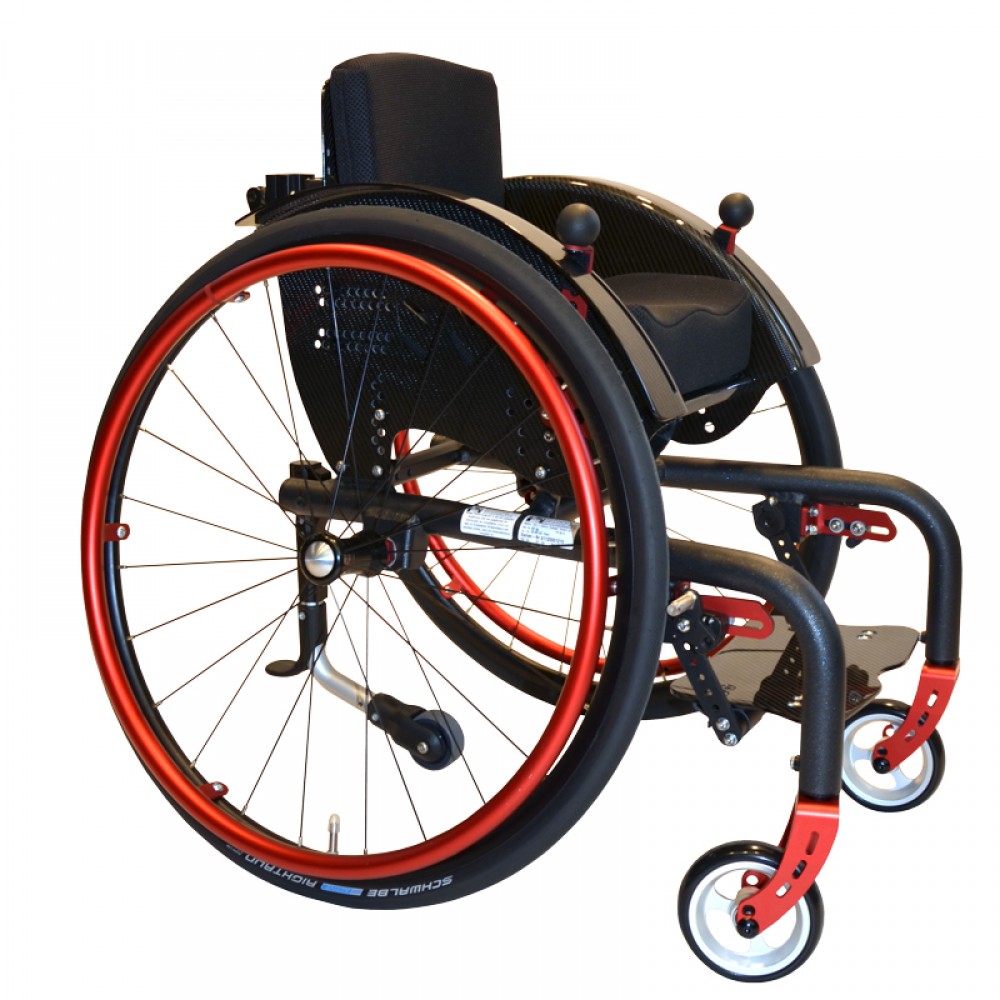 Кресло-коляска активного типа
+ Мобильность
+ Улучшение физического состояния
+ Улучшение психологического состояния


Цена
Подходит не всем
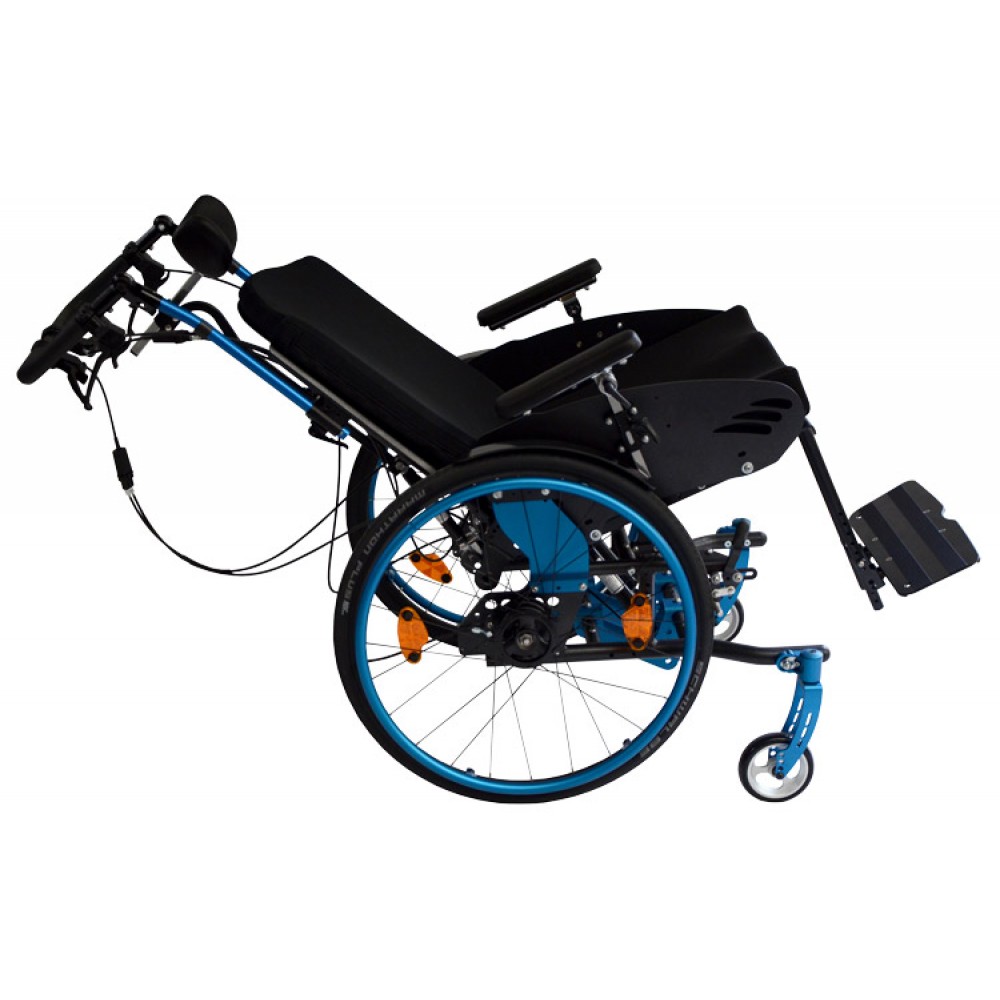 «Пассивная» кресло-коляска
+ Комфорт вкупе с правильной позой
+ Мобильность
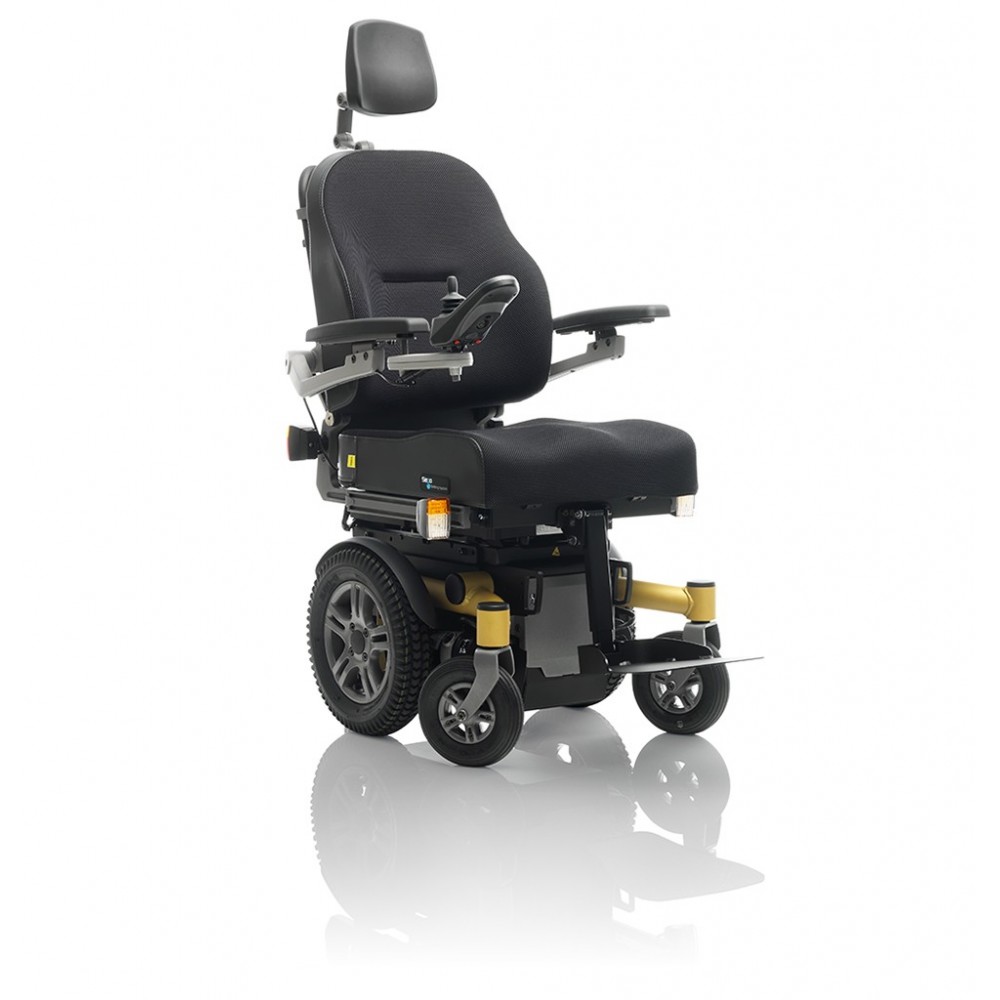 Коляска с электроприводом
+ Мобильность


Цена
Не для всех
Автокресла
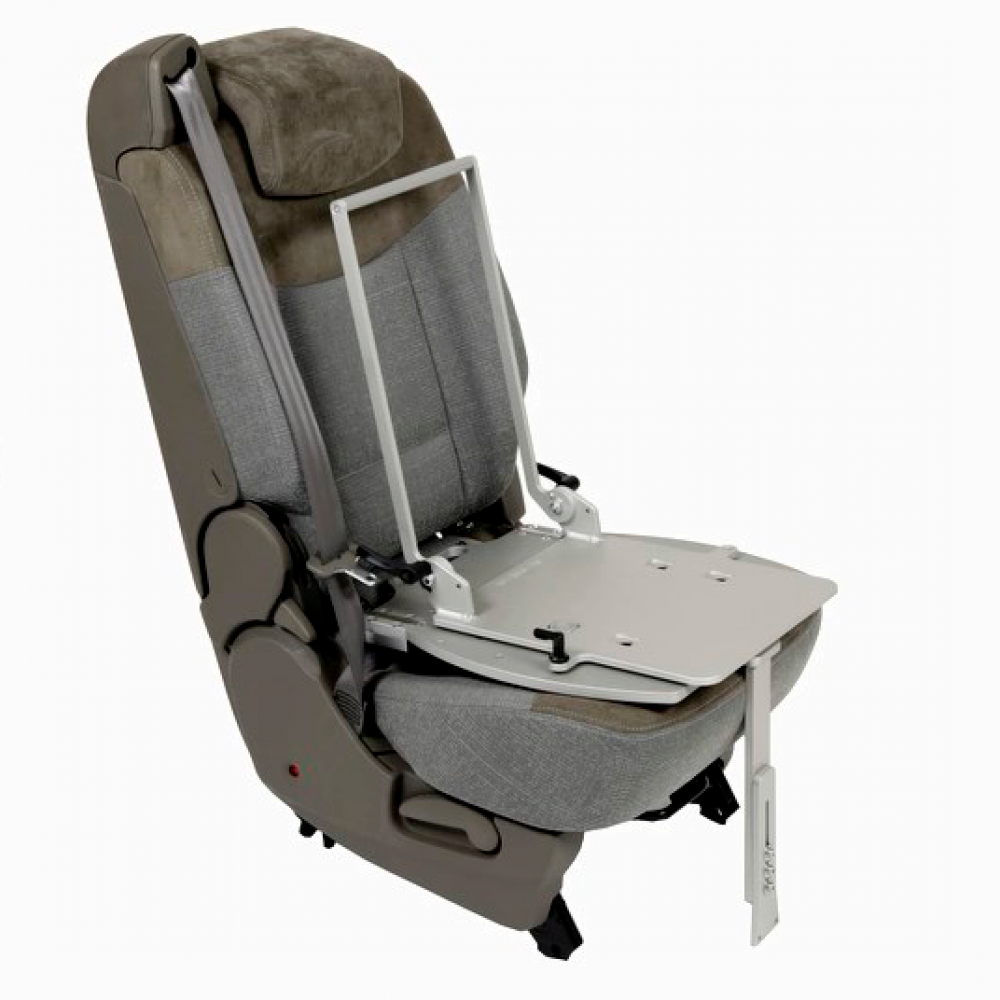 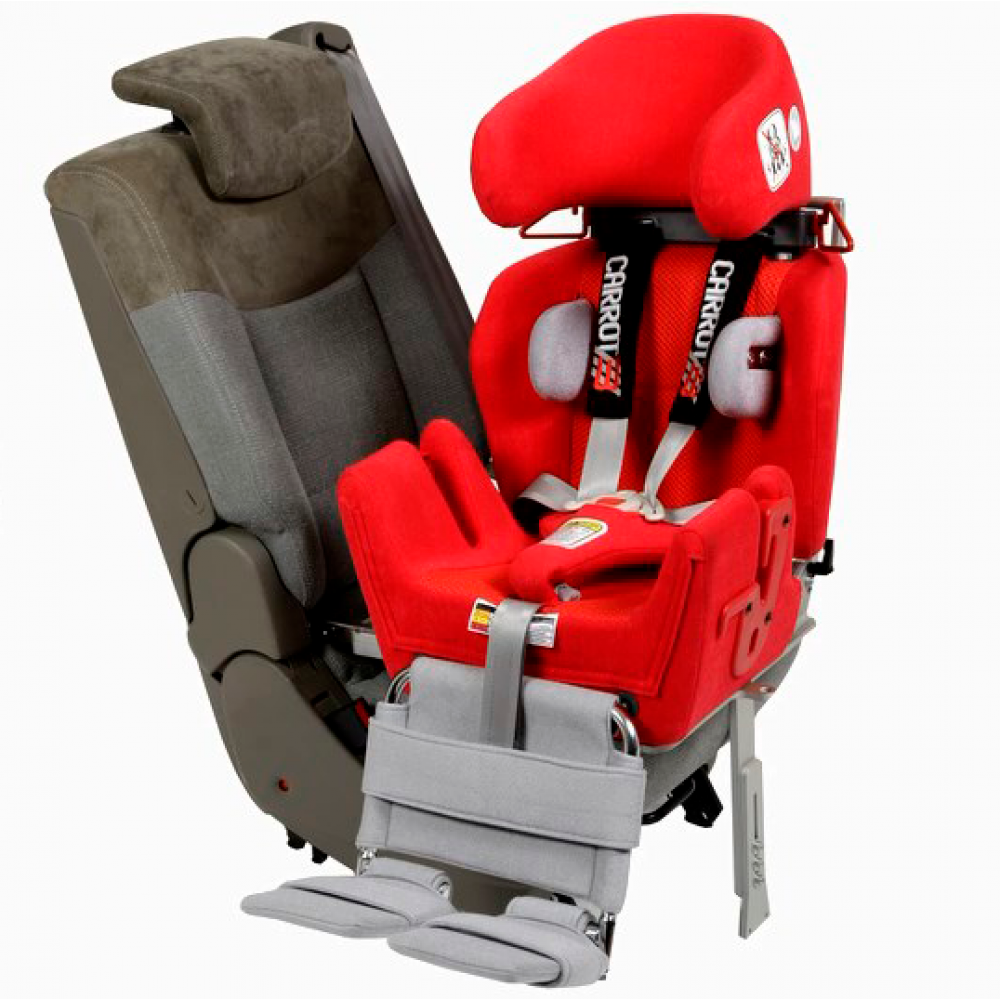 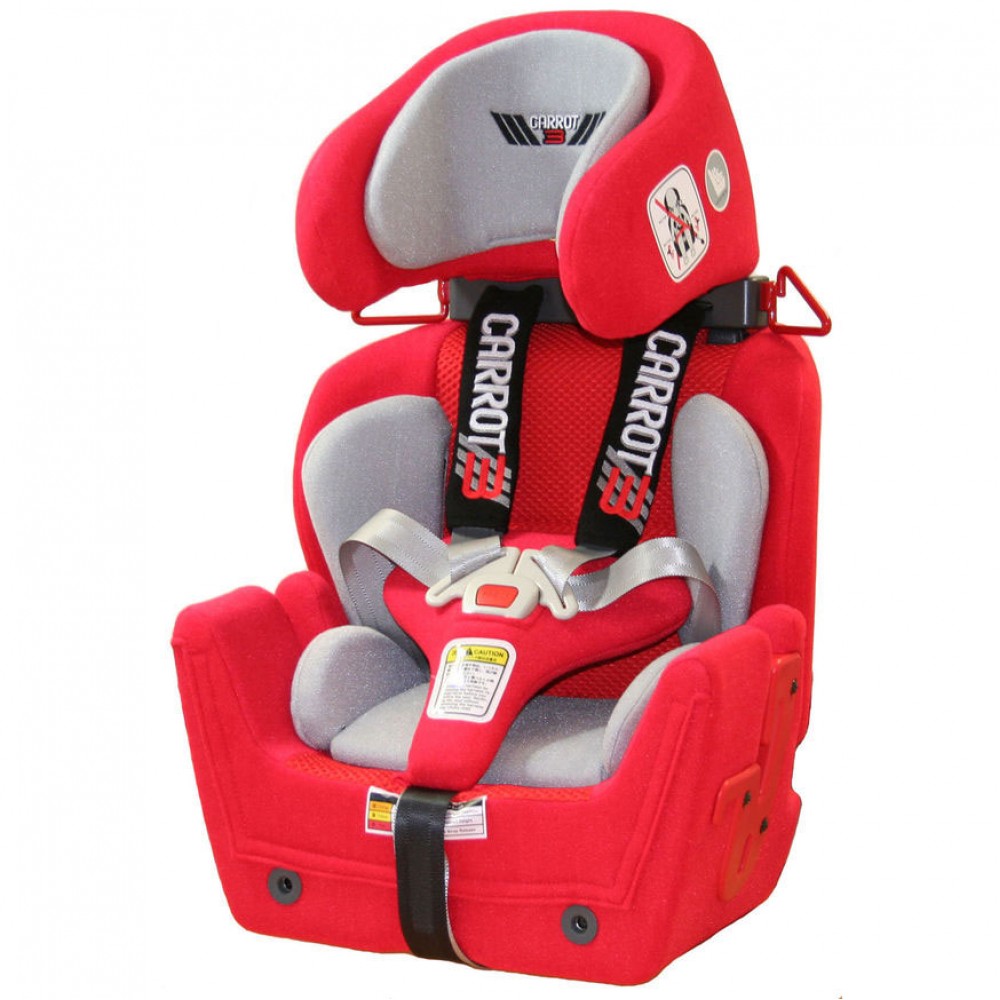